Price Change 2019




January 2019
2019 Price Change
Agenda
Overview Market Dominant
Promotions
First-Class Mail®
USPS Marketing Mail®
Periodicals®
Package Services
Extra Services
Overview Competitive
2
Timeline
Market Dominant
Implementation
Regulatory Review
34 days (per PRC commitment)
75 days
Governors’ Vote
Oct. 4
PRC Filing
PRC Decision
Prices Change
Jan 27, 2019
Oct. 10
Nov. 13
Competitive
Regulatory Review
Implementation*
79 days
30 days
Governors’ Vote
Oct. 4
PRC Filing
PRC Decision
Oct. 10
Nov. 13
* Changes to dimensional weight pricing will take effect in June.
2019 Price Change
4
2019 MAILING PROMOTIONS CALENDAR
JAN –    FEB –  MARCH
OCT   – NOV    – DEC
APRIL   –   MAY   – JUNE
JULY      – AUG     – SEPT
Earned Value
Registration
Feb 15 -
Mar 31, 2019
Promotion  Period (3 months)   
April 1 – June 30
FIRST-CLASS MAIL
Personalized and Preprinted Color Transpromo
*registration closes Mar 31, 2019
Promotion Period (6 months) 
July 1 – December 31
Registration
May 15 - Dec 31
Emerging & Advanced Technology
MARKETING MAIL AND FIRST-CLASS MAIL
Registration
Jan 15 – Aug 31
Promotion Period (6 months)
March 1 – August 31
Informed Delivery
Promotion Period (3 months)
September 1 – November 30
Registration
July 15 – Nov 30
Tactile, Sensory & Interactive Engagement
MARKETING MAIL
Registration
Dec 15 – July 31
Promotion Period  (6 months)
February 1 – July 31
Mobile Shopping
Promotion  Period  (5 months)
August 1 – December 31)
Registration
June 15 – Dec 31
2019 Price Change
First-Class Mail:  2.5% overall increase
One-ounce letter price increases to 55 cents
Additional-ounce price decreases to 15 cents
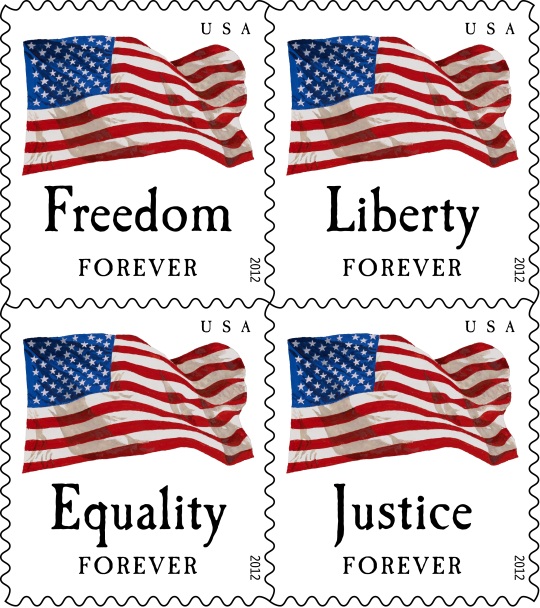 6
2019 Price Change
7
2019 Price Change
*Including the price reduction for extra ounces, Flats prices will decrease an average of 11.0%.
Note: Full Service IMb incentive remains at $0.003.
8
2019 Price Change
USPS Marketing Mail
2.5% overall increase
Note: Full Service IMb incentive increases to $0.003.
9
2019 Price Change
10
2019 Price Change
11
2019 Price Change
$0.024
$0.022
$0.007
$0.006
$0.022
$0.020
$0.006
$0.005
12
2019 Price Change
$0.024
$0.022
$0.007
$0.006
$0.022
$0.020
$0.006
$0.005
13
2019 Price Change
$0.083
$0.090
$0.019
$0.021
$0.009
$0.011
14
2019 Price Change
*Rounded to 3 decimal points.
15
2019 Price Change
Most larger-circulation publications will pay 2% to 3% more in postage.  
Postage for larger Nonprofit publications will increase 1.3% to 2.8%.  
Smaller-circulation publications may see above-average increases due to less presorting, lighter-weight pieces, and a higher percentage of nonmachinable pieces.
16
2019 Price Change
Package Services - 2.5% overall increase
17
2019 Price Change
Extra Services - 2.5% overall increase
18
2019 Price Change
New First-Class Package Service prices are based on weight and zone.
Eliminating balloon pricing for Priority Mail zones 1 to 4.
Adding DIM weight pricing for all entries and zones for PM and PME, using a divisor of 166. (Effective June 23, 2019.)
2019 Price Change
Eliminating balloon pricing for Parcel Select.
Adding DIM weight pricing for Parcel Select over 1 cubic foot, using a divisor of 166. (Effective June 23, 2019.)
2019 Price Change
Resources
Online
Postal Explorer® ─ pe.usps.com
Current and new prices, in Excel and CSV formats, and draft Notice 123 (Pricelist)
Federal Register notices detailing the price and classification changes
Domestic Mail Manual & International Mail Manual


DMM® Advisory ─ on Postal Explorer, also special e-mail updates
21
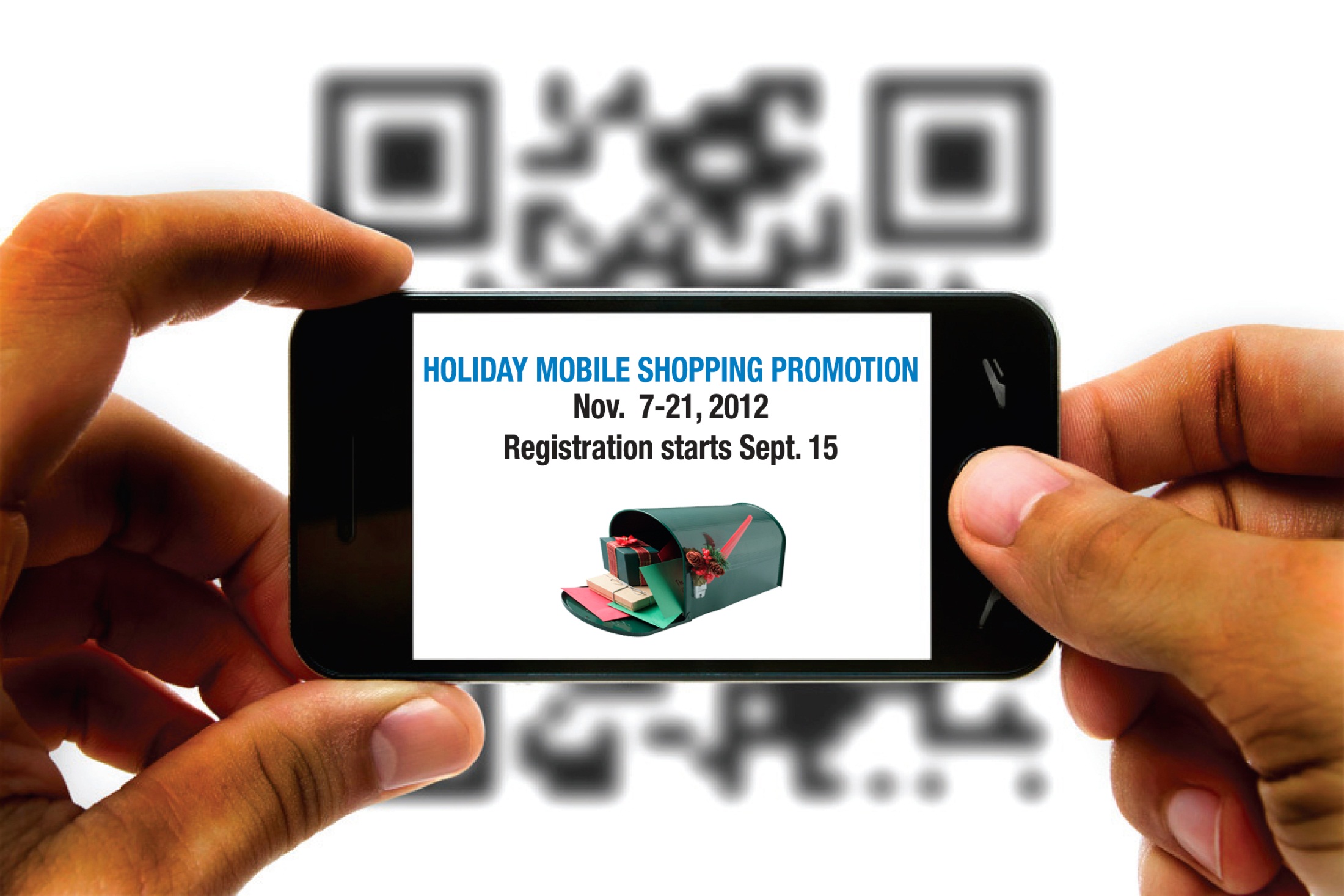 Questions?
22